Pelatihan Dasar vMix
Introduction
Zoom adalah perangkat lunak (software) komunikasi
menggunakan video dan dapat digunakan dalam berbagai
perangkat baik seluler maupun desktop. Aplikasi ini
biasanya digunakan untuk melakukan tatap muka secara
jarak jauh dengan jumlah peserta yang cukup banyak.
vMix adalah perangkat lunak (software) yang digunakan 
untuk membuat produksi stream video profesional dan 
berkualitas di komputer dengan biaya yang lebih rendah. 
vMix dapat dioperasikan untuk menambahkan beberapa 
kamera, video, gambar, audio, web streams, Powerpoint, 
titles, set virtual, chroma key, dan lainnya. Kemudian 
mampu menampilkan, merekam dan live stream produksi 
pada waktu yang bersamaan.
2
Minimum
Requirements
https://www.vmix.com/software/supported-hardware.aspx
4
Instalasi
vMix
5
Tampilan
Awal
vMix
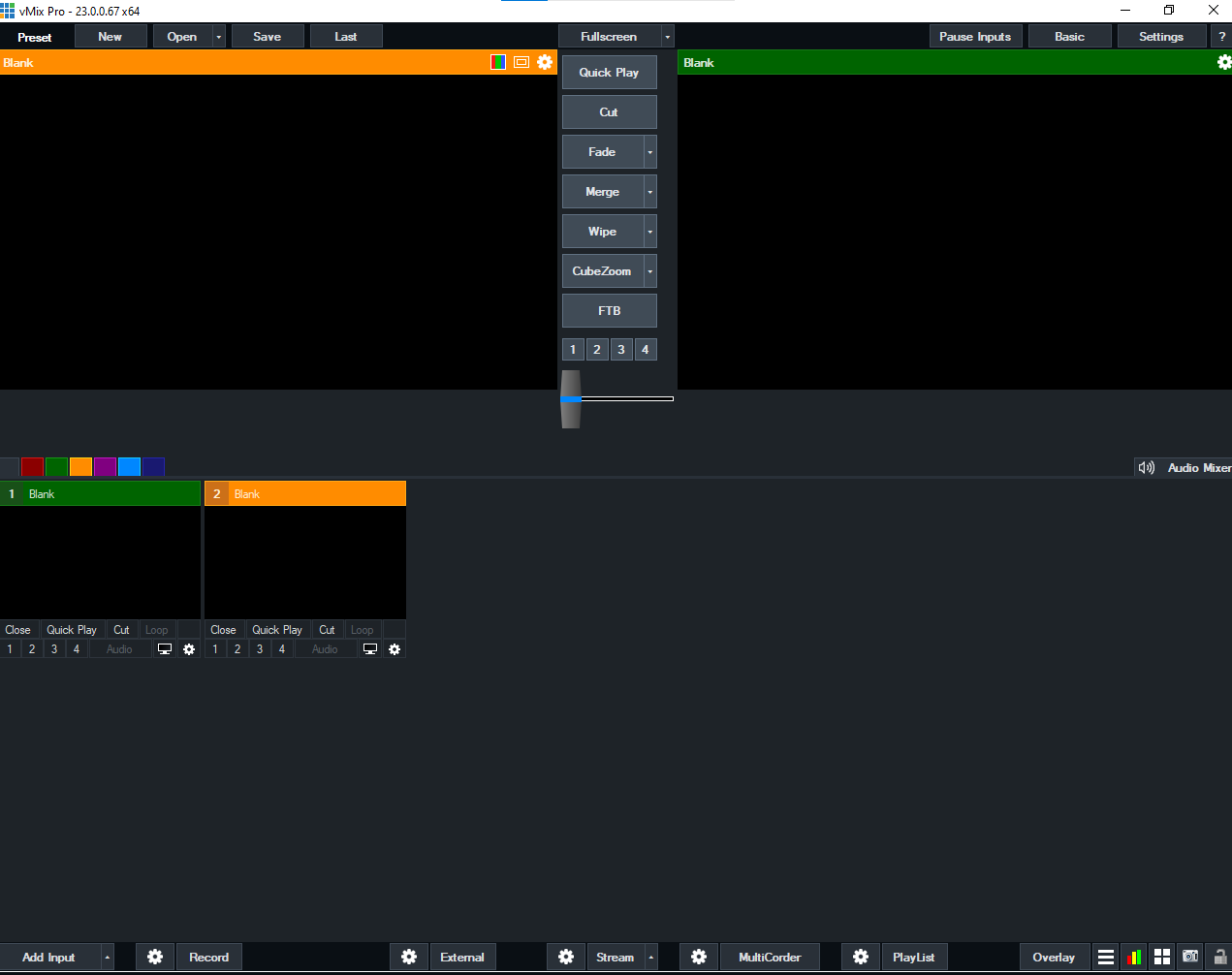 6
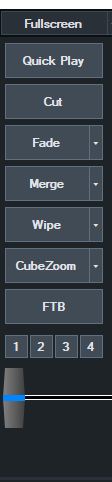 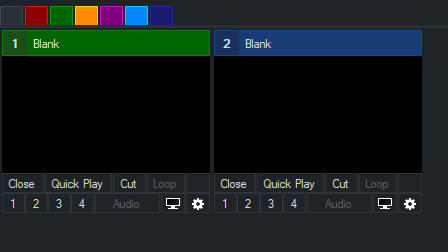 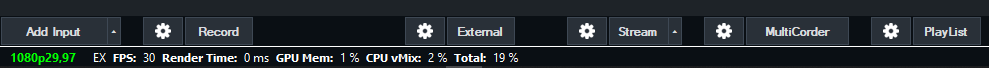 Input
vMix
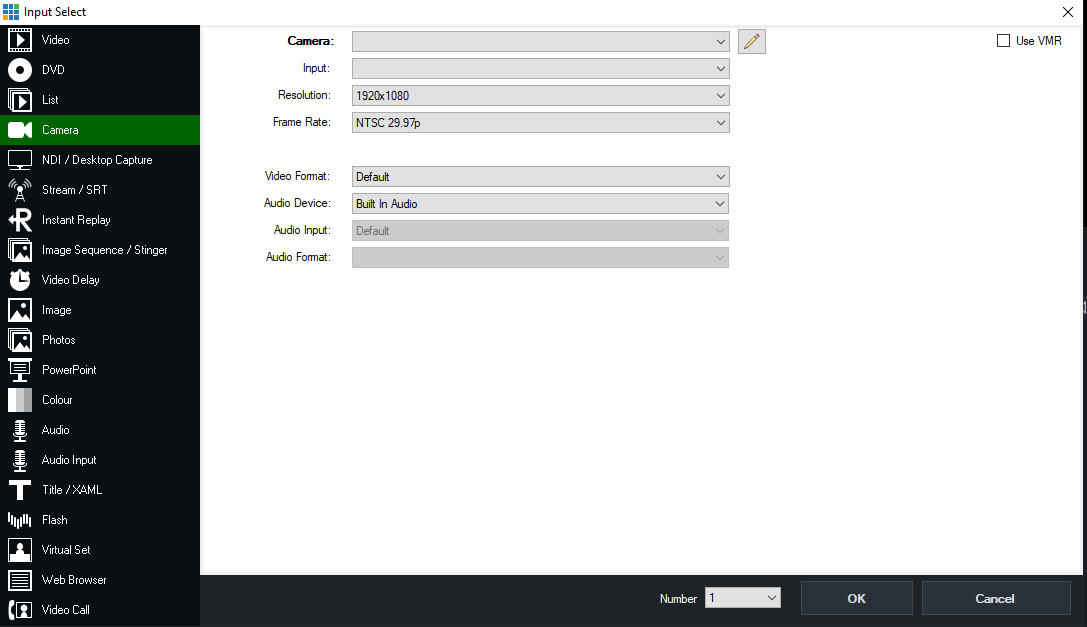 Input
vMix
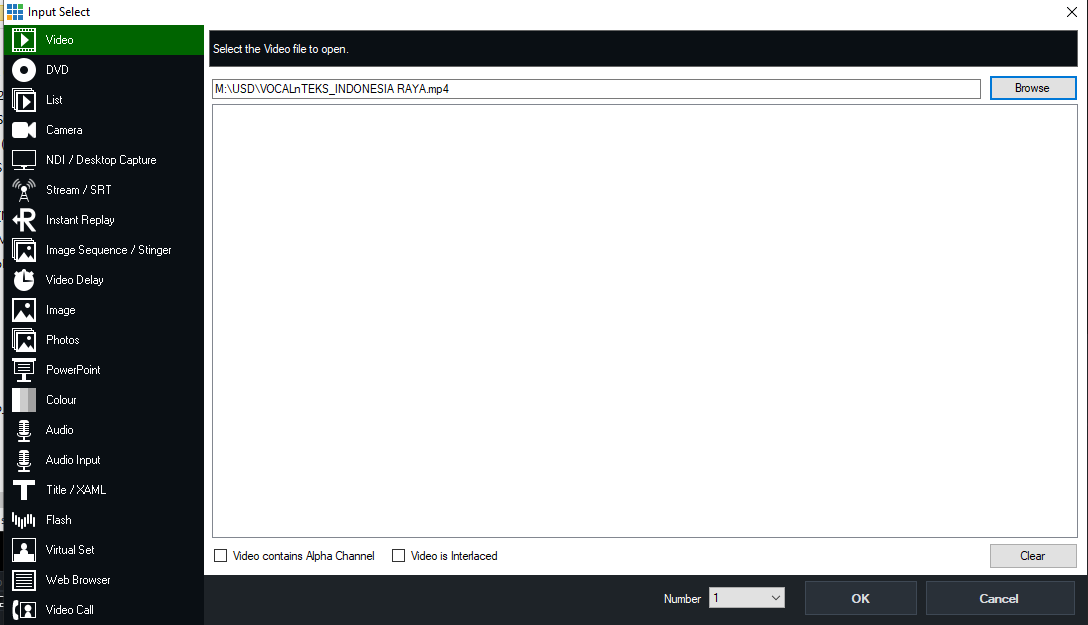 7
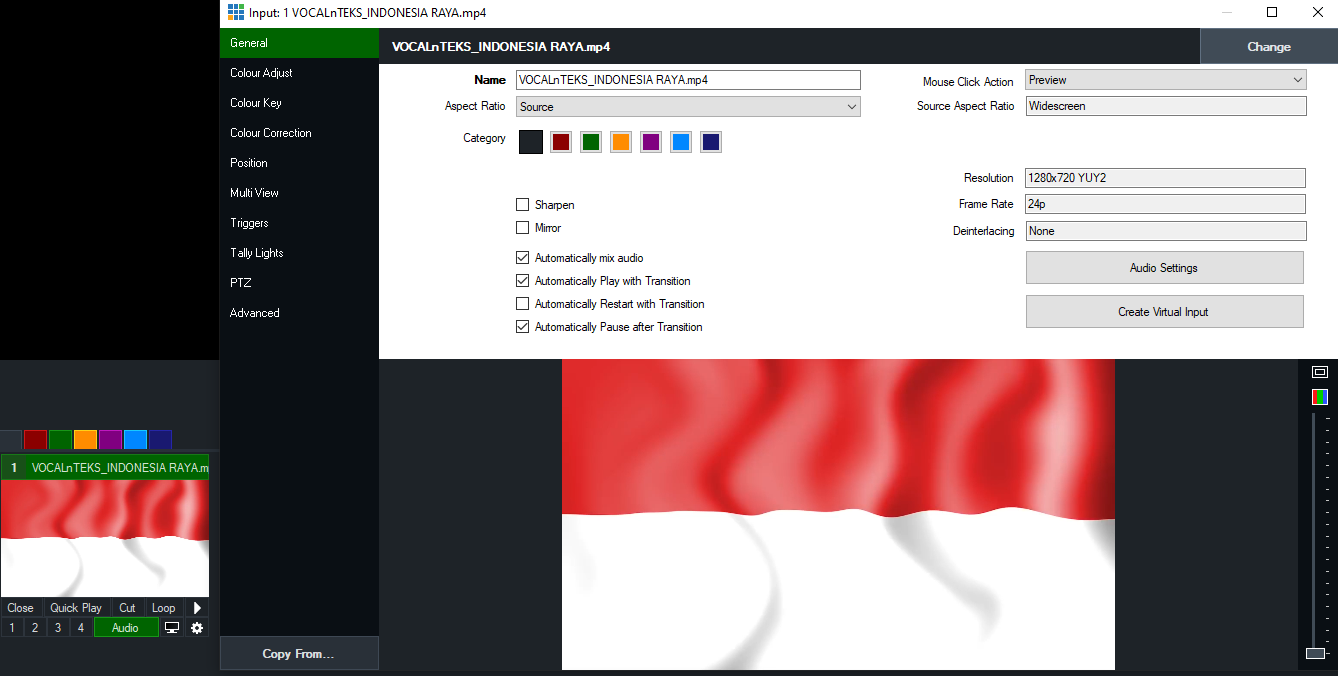 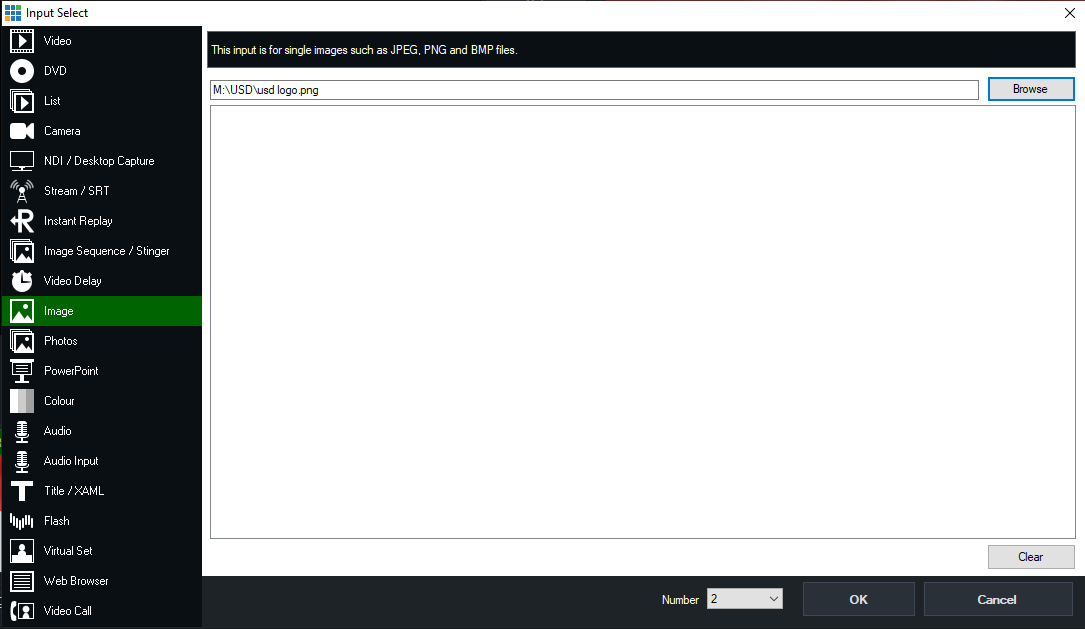 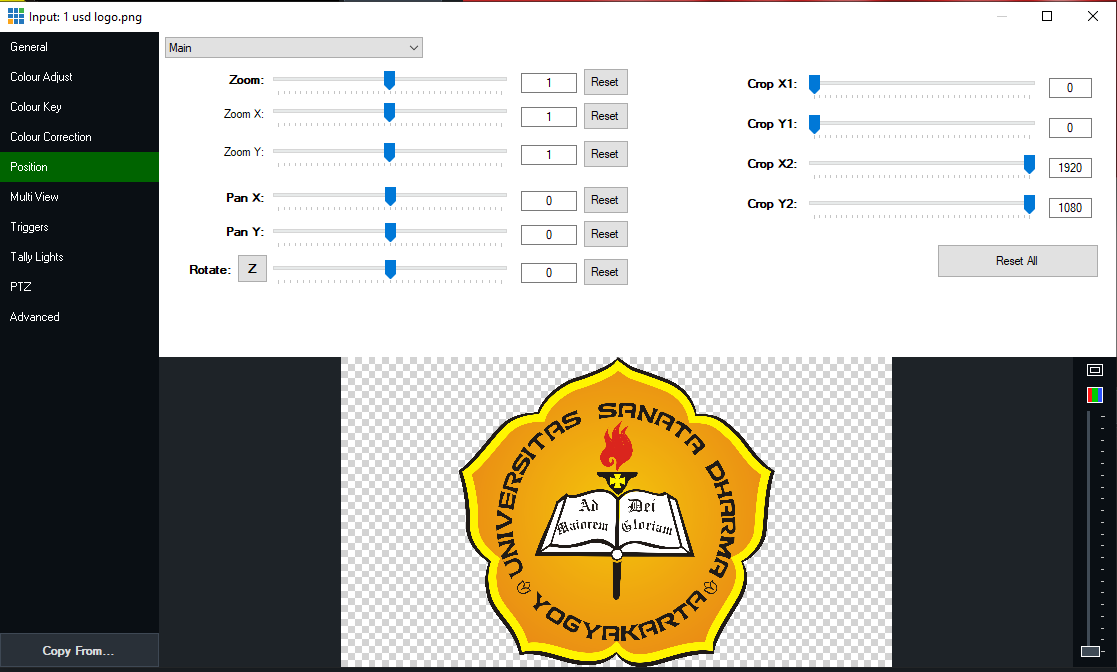 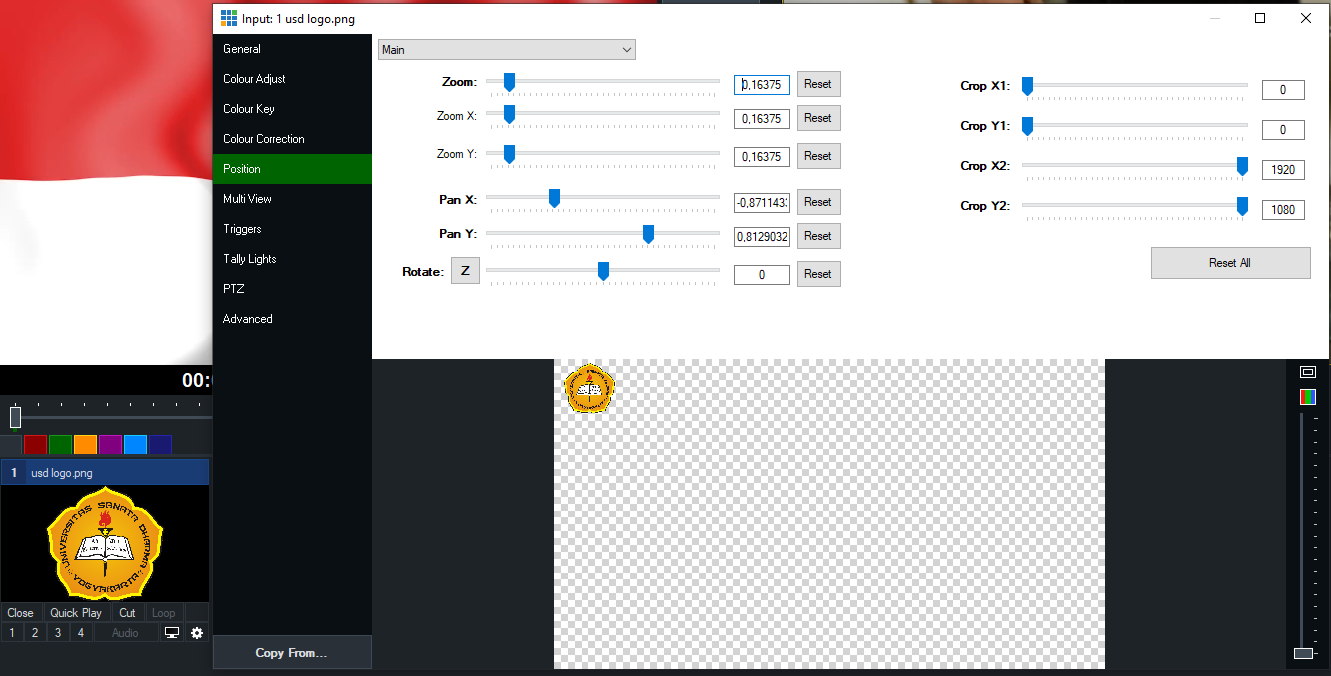 Input
vMix
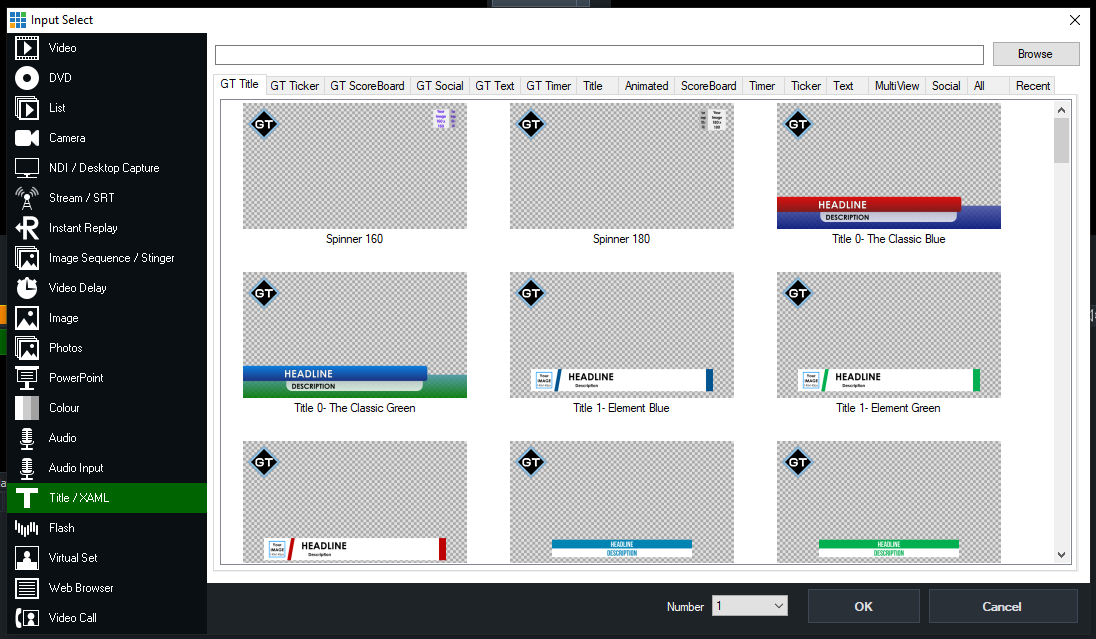 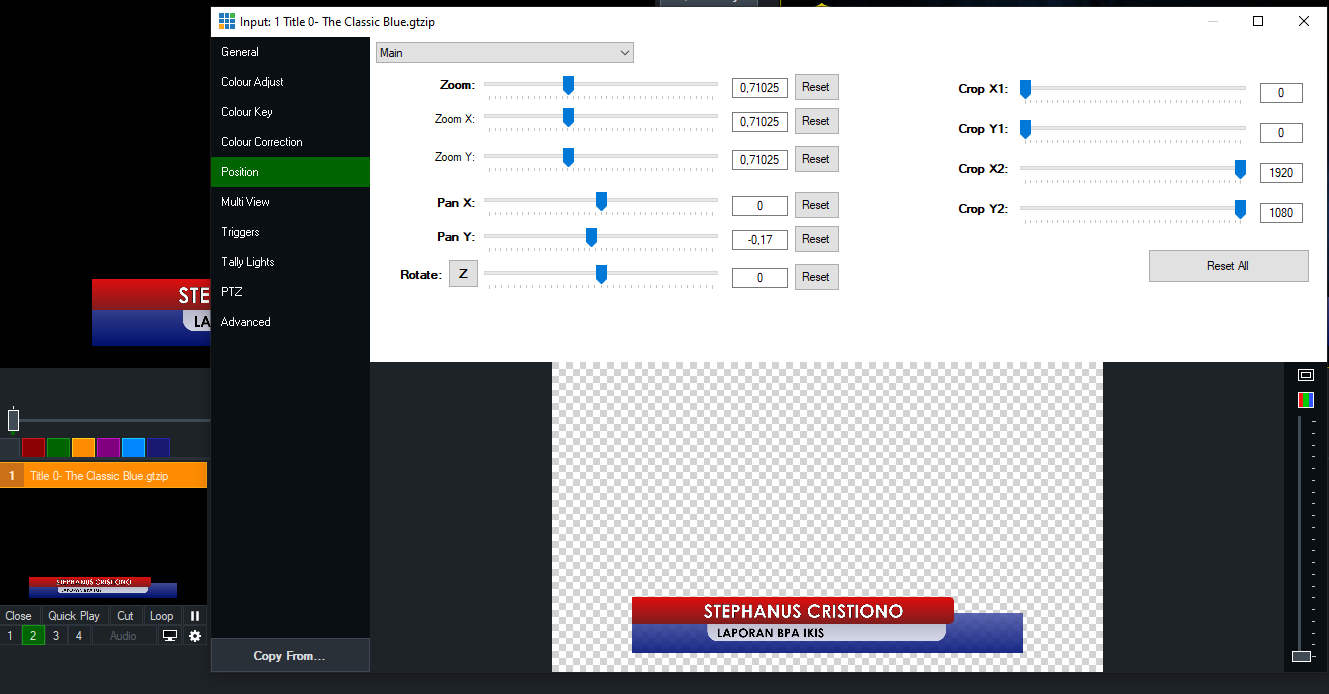 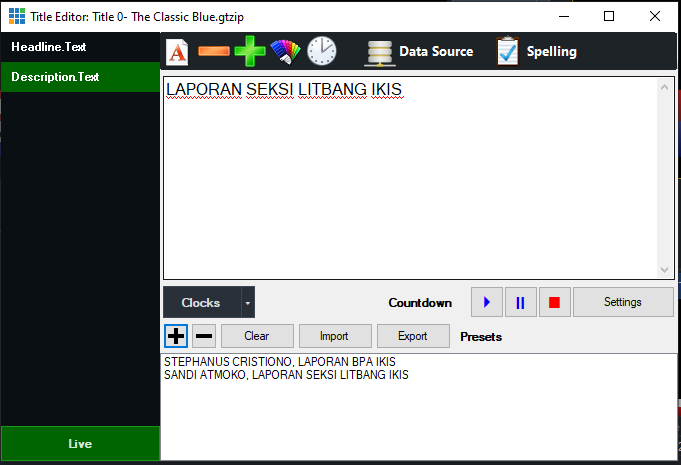 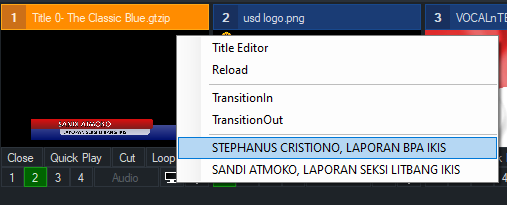 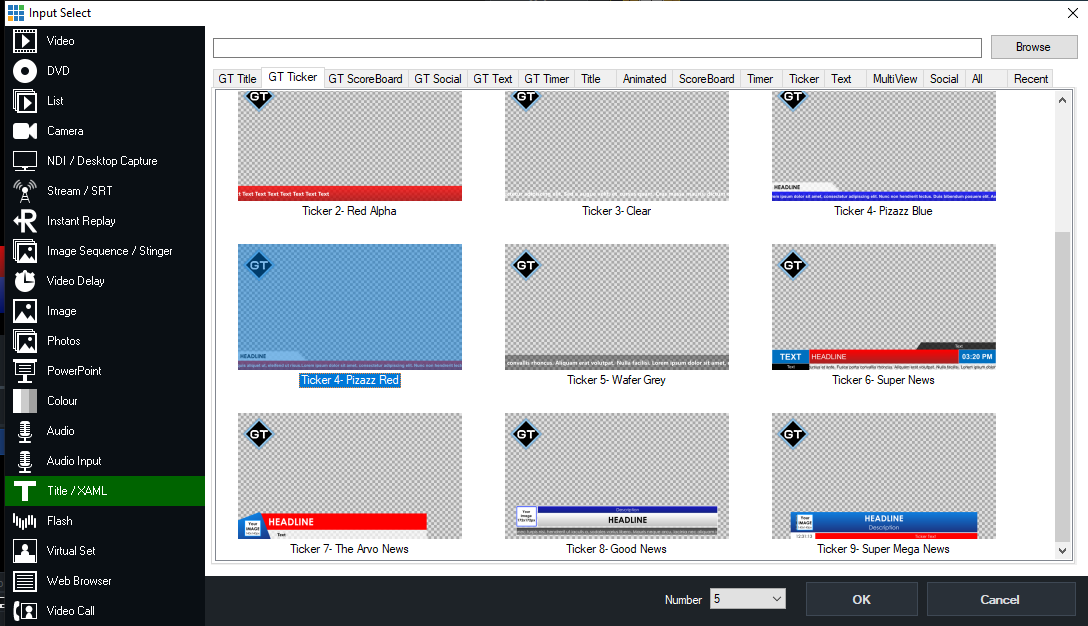 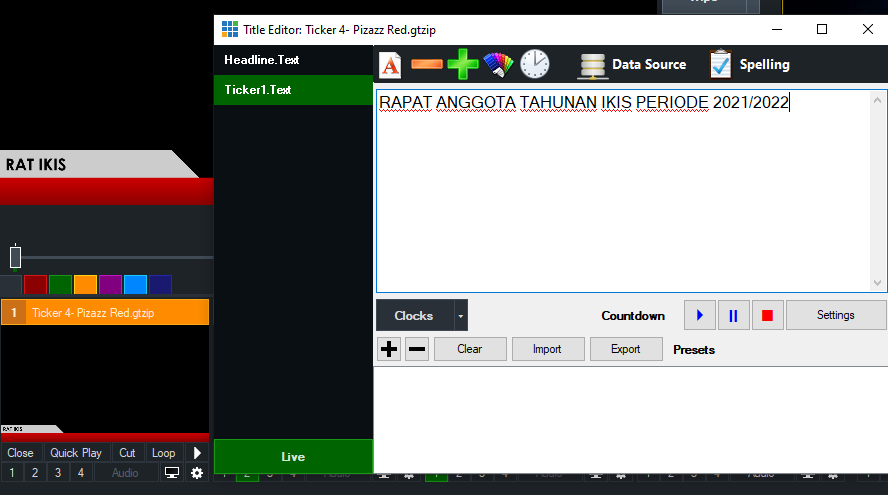 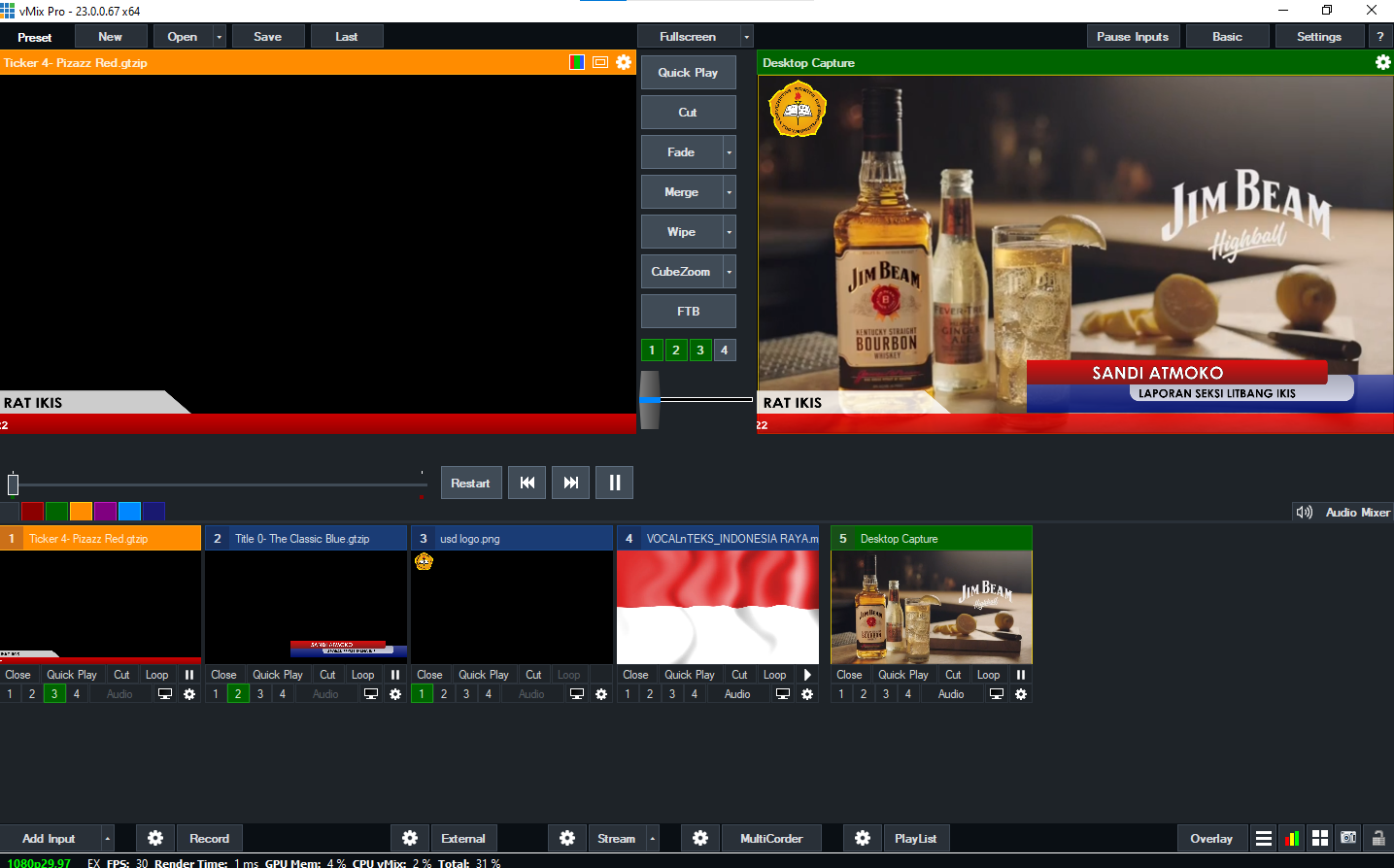 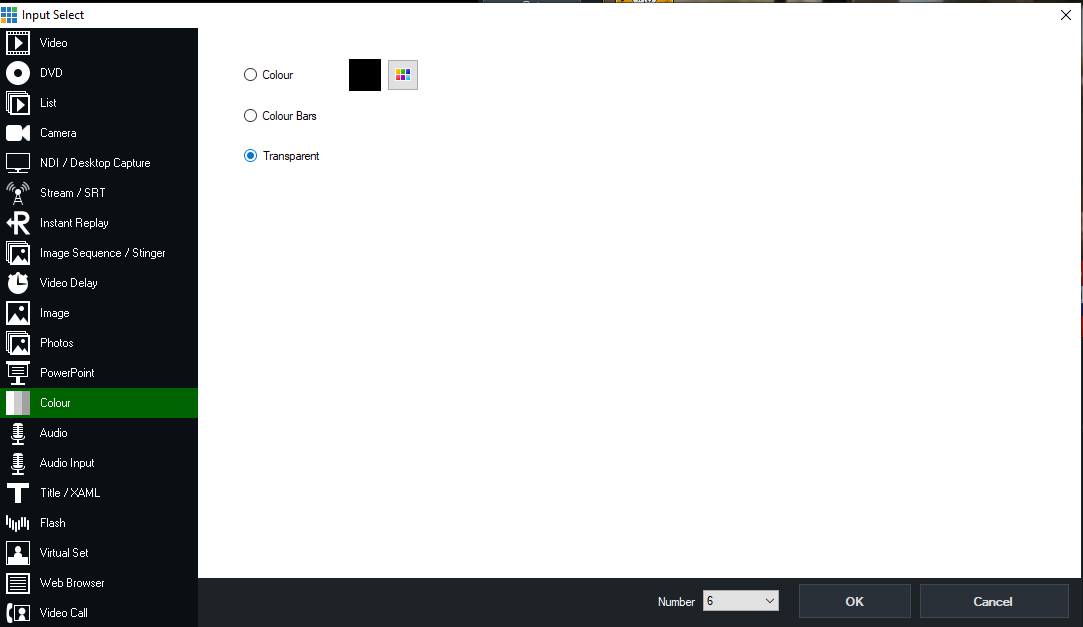 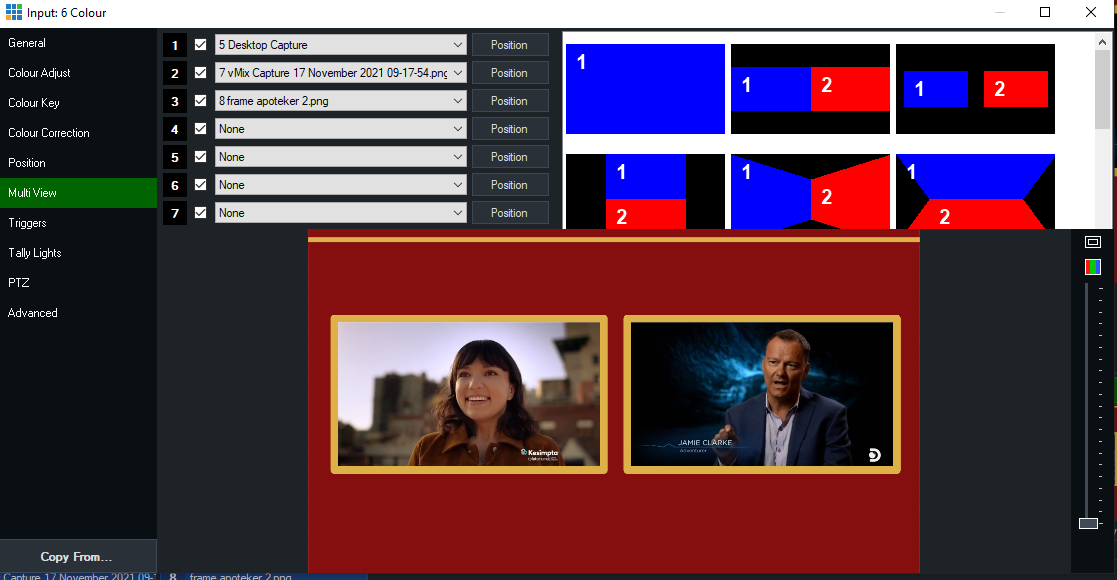 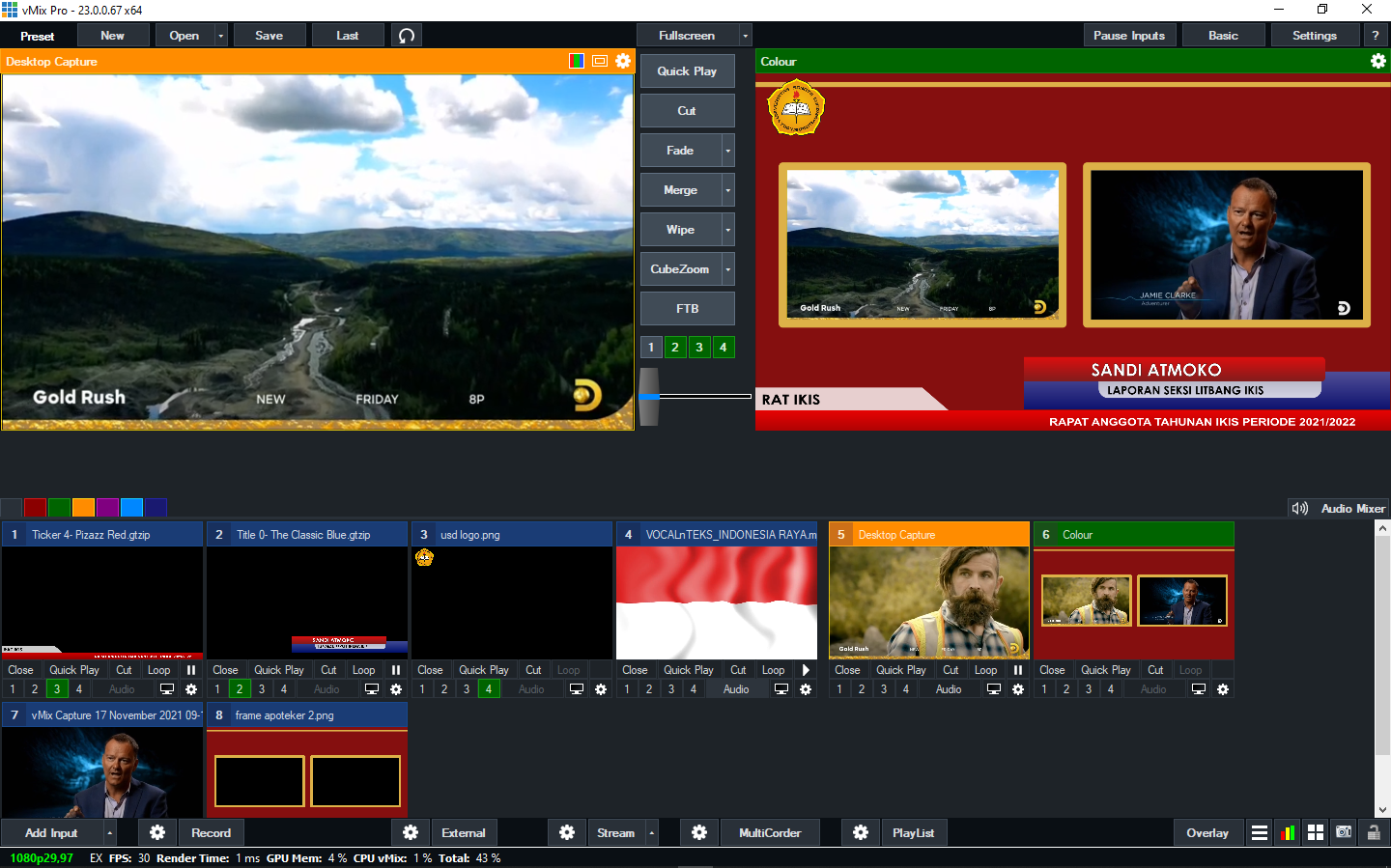 Stream Youtube
di
vMix
Destination : Youtube
URL: url stream youtube
Stream name/Key: Stream key youtube
12
TOPOLOGI
Headphone
microphone
Monitor display
Monitor
extended
Laptop vMix/Zoom
Audio Mixer
/2021     Pelatihan Integrasi vMix deng
Camera
Video Switcher
Speaker Out
NDI Capture Zoom
13